MBUG 2022
Session Title: Banner Financial Aid Q & A with Strata Information Group (SIG):  Topics for Discussion: Tips for Federal Work Study with Timecard Setup, Does Banner Communication Management (BCM) work well with Financial Aid, Secure Document Upload Options, Suggestions for students submitting financial aid forms electronically and having digital signatures, and What Financial Aid Processes Work Best Setting up on CRON?

Presented By: Mary Krallman, Senior Financial Aid Consultant
	          Vi Rapuano, Senior HR Consultant
	          Brian Regan, Senior Technical Consultant
Organization: Strata Information Group (SIG)

September 12, 2022, 1:30 – 2:30 pm CST
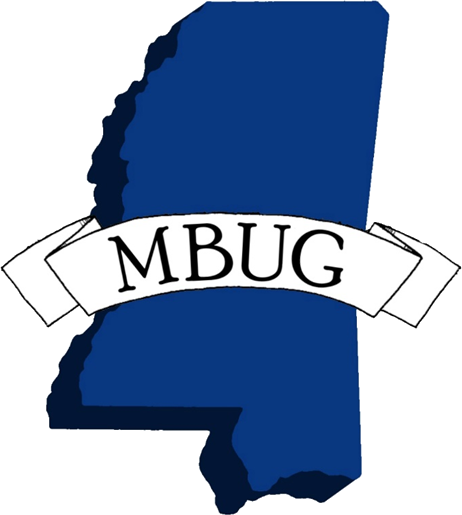 Session Rules of Etiquette
Please turn off your cell phone
If you must leave the session early, please do so discreetly
Please avoid side conversation during the session
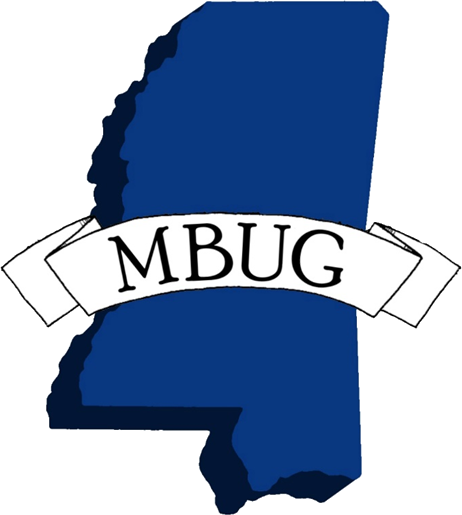 Q & A Agenda
Work-study – any tips on the setup and usage of the Timecard function in Banner?  
Banner Communication Management – does it work well for financial aid purposes?
Does Banner have a secure document upload option?
Suggestions for students submitting financial aid forms electronically and having digital signatures
What processes work best setting up in CRON?
Other Questions and Answers
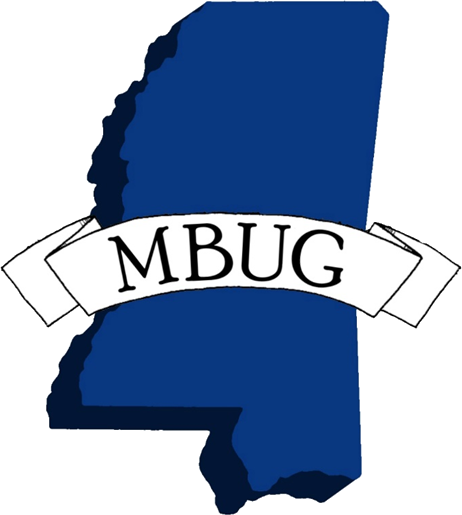 Work-study – any tips on the setup and usage of the Timecard function in Banner?
Demo by Vi Rapuano on the Timecard setup
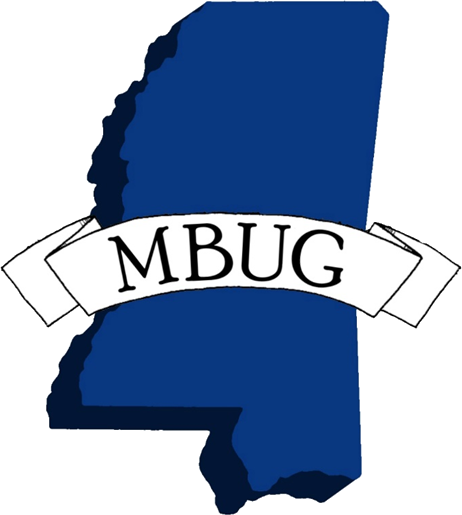 Banner Communication Management - does it work well for financial aid purposes?
What is BCM? 
Communications to printer, email, and mobile apps
Schedule for a future date or recurring
Tracks dates & time, department, sender, communication type
What can BCM replace? 
Letter-generation (GLRLETR)And all associated forms 
Email for Financial Aid (ROREMAL)
Pop Sels for communications only 
GLRSLCT
GLAEXTR
Skills Needed to Implement? 
SQL
HTML Helps but not required
WYSISYG editor provided within BCM
Opportunities in transitioning to BCM 
Missing Information Tracking, Financial Aid Award, Disbursement notifications, Holds, Scholarship follow up, SAP, FAFSA reminder, FAFSA receipt, Entrance or Exit counseling
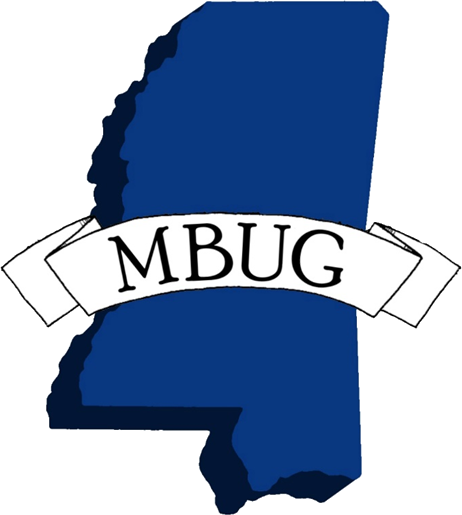 Does Banner have a secure document upload option?
Currently, there is no Banner functionality
There is a Banner Product Enhancement Number, CR-000184493, which was created April 2022 to be able to upload documents into self service.
Implement a CRM – Examples of some major Platforms: 
SalesForce (1600 instances)
TargetX
EnrollmentRX
3rd Party 
Pure (Vanilla) SalesForce  
Slate (1600 instances) 
AWS and Microsoft SQL Based 
Dynamics (500-600 instances) 
Ellucian CRM Recruit (350 instances) [Advise and Advance]
Anthology (75-100 instances)
Sugar
Starfish/EAB Navigate
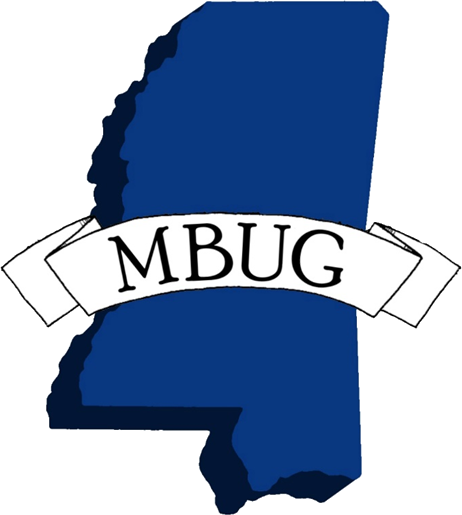 Suggestions for students submitting financial aid forms electronically and having digital signatures
For verification documentation, a school may collect an electronic signature for an applicant, parent, or spouse if the process includes an assurance of the identity of the person signing. This is often accomplished with a PIN or password that is assigned only after the identity of the person receiving the PIN or password has been authenticated (DOC-Q12 on the Q and A page).
Other thoughts???
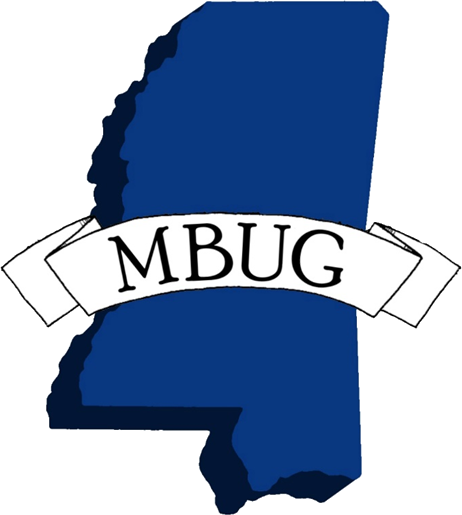 What Financial Aid Processes Work Best Setting up in CRON
Great Article on Ecommunities -  https://elluciansupport.service-now.com/customer_center?id=community_question&sys_id=42ce8f7447e1d950f5f35555d36d43fc

Require ITs assistance for setup and scheduling
Stopping a process is challenging 
Who uses CRON as their scheduler? What do you have scheduled?
Other thoughts or suggestions??
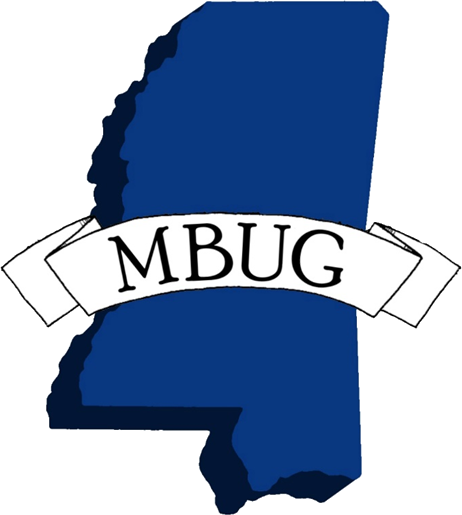 Other Questions???
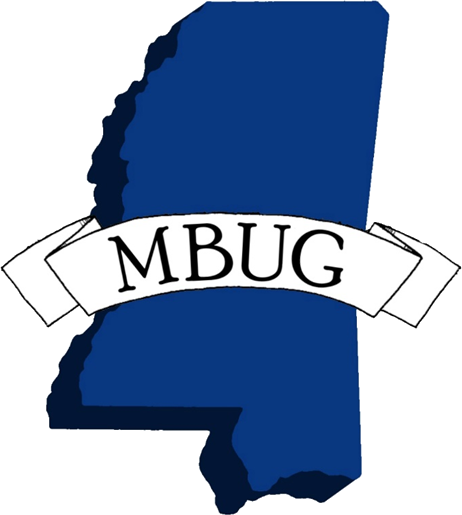 /strata-information-group
@SIGCorpLIVE
Contact
Mary Krallman, FA Senior Consultant
krallman@sigcorp.com
Vi Rapuano, Senior HR Consultant
rapuano@sigcorp.com
Brian Regan, Senior Technical Consultant
regan@sigcorp.com
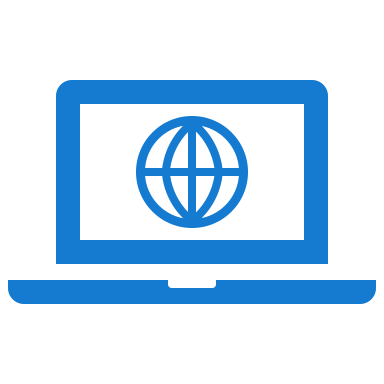 Sigcorp.com
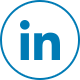 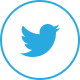